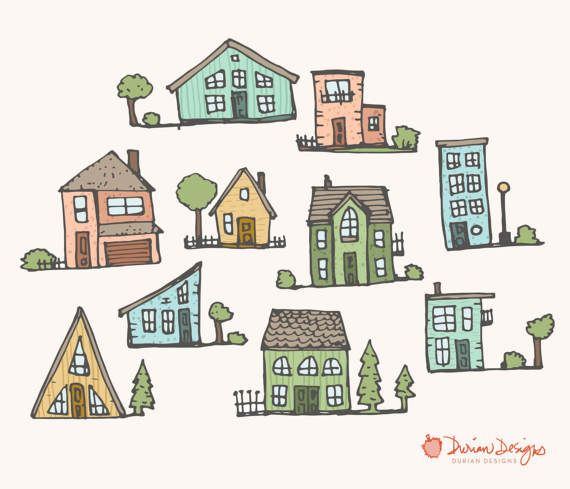 Homes in Great Britain
Typical |ˈtɪpɪk(ə)l|- tipiškas, типичный
Shape |ʃeɪp|forma, форма
Size |saɪz| dydis, размер
Average |ˈæv(ə)rɪdʒ| vidutinis, средний
Cooker  |ˈkʊkə| viryklė, плита, печь
Oven   |ˈʌvən| orkaitė, печь, духовка
sink |sɪŋk| kriauklė, раковина 
kettle  |ˈket(ə)l| virdulys, чайник
Prefer |prɪˈfɜː|teikti pirmenybę, предпочитать
To be keen on būti užsidegusiam, увлекаться
Detached house individualus namas, отдельно стоящий дом
Semi-detached house dvibutis namas,  сблокированный дом
Mansion|ˈmænʃ(ə)n|dvaras, большой особняк
bungalow
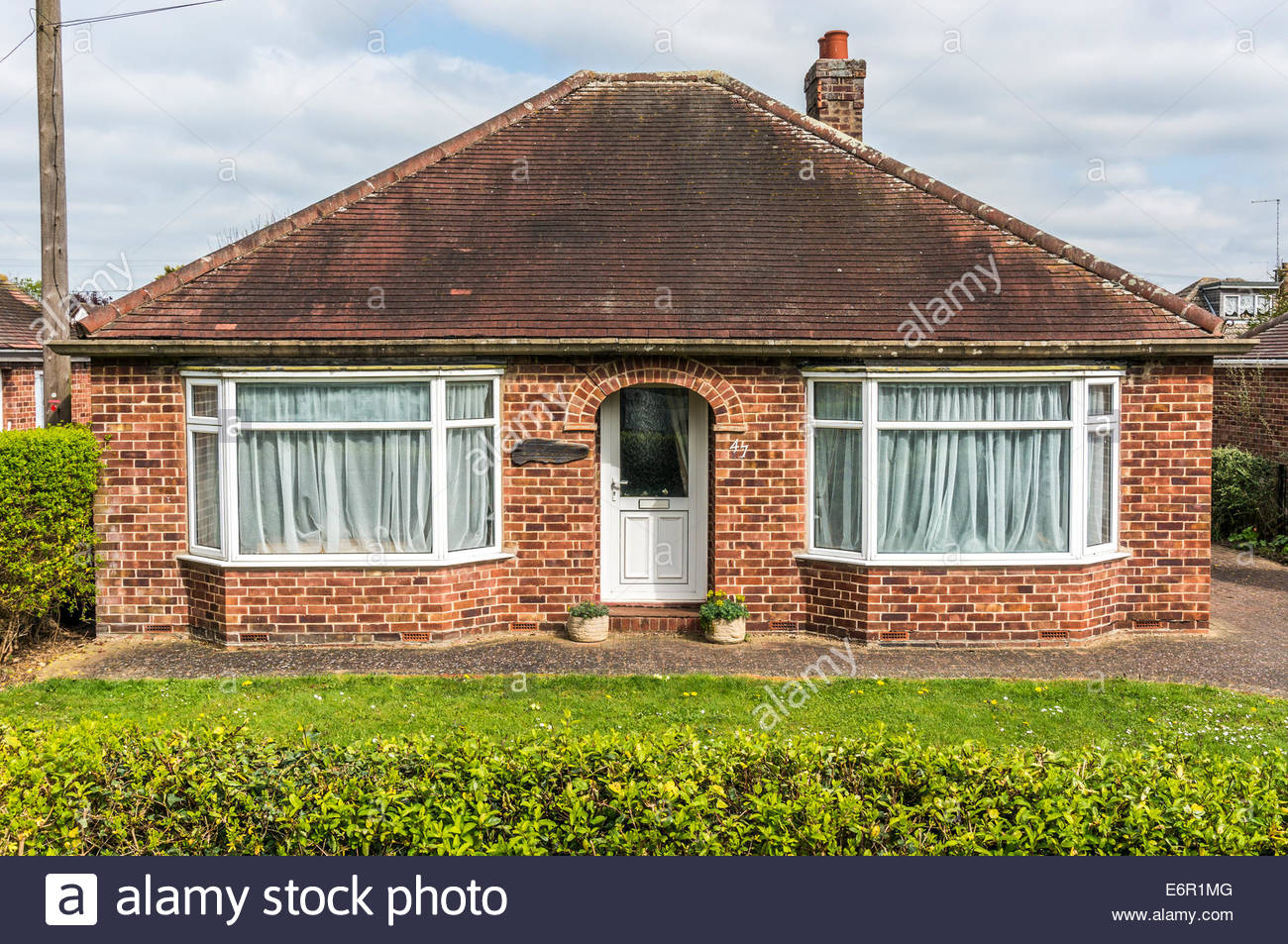 cottage
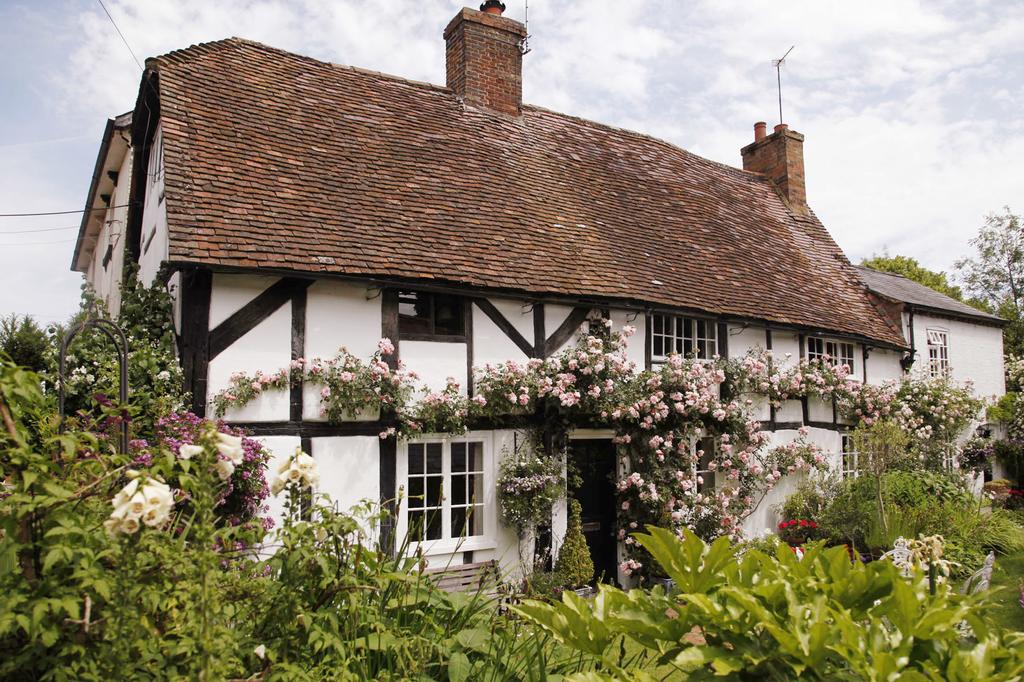 Terraced house
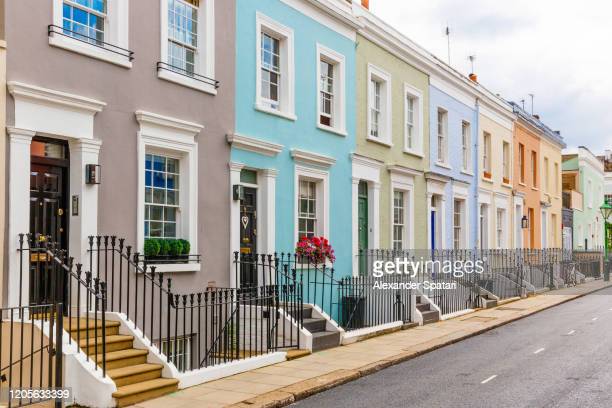 Semi-detached house
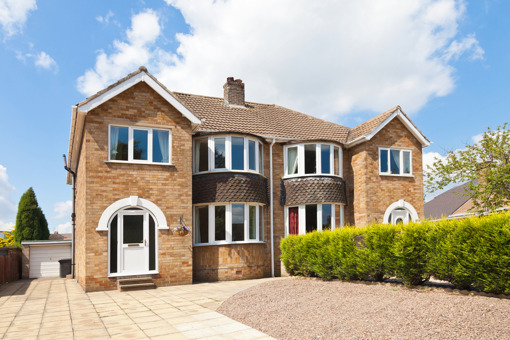 Detached house
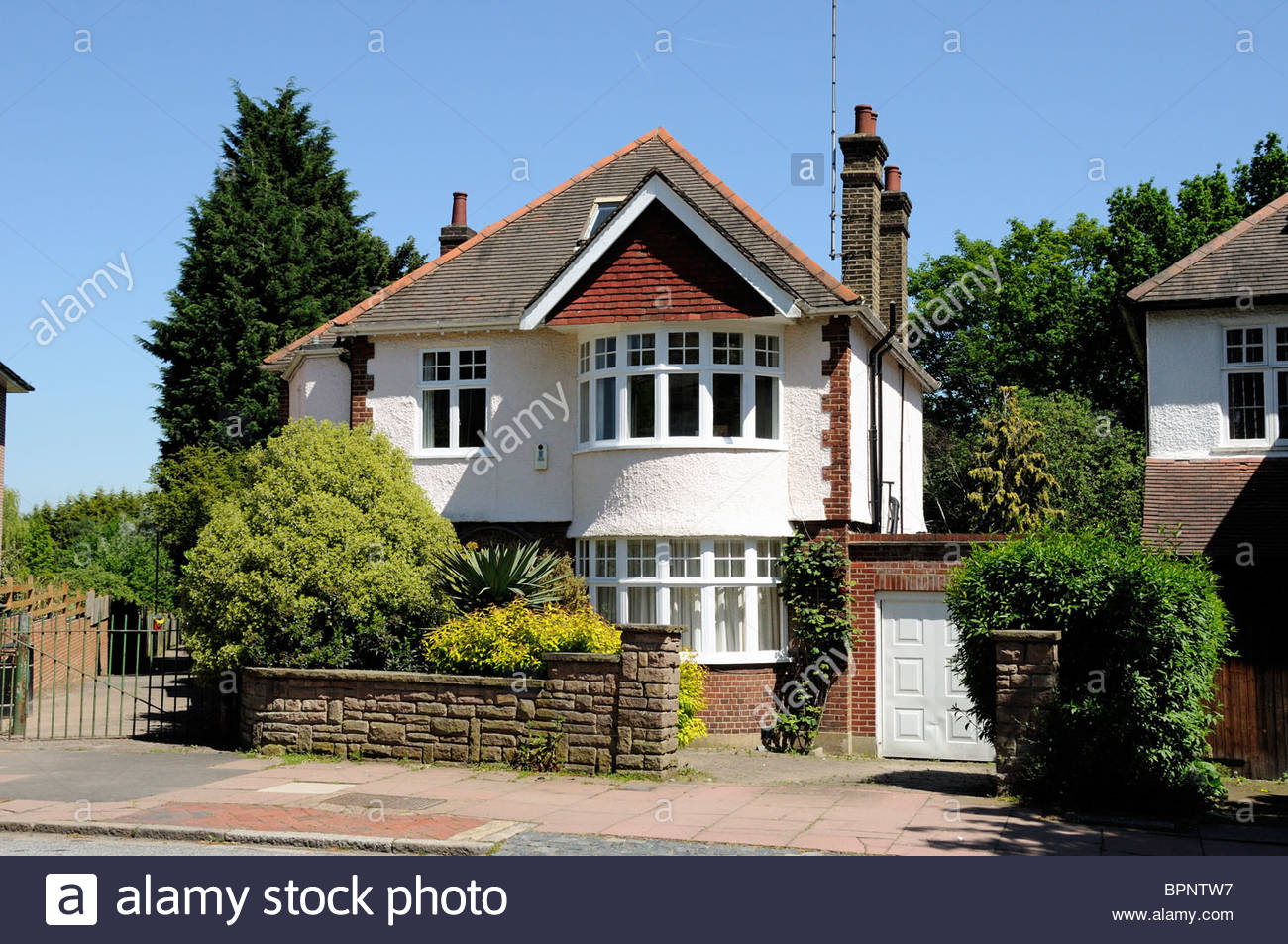 Block of flats
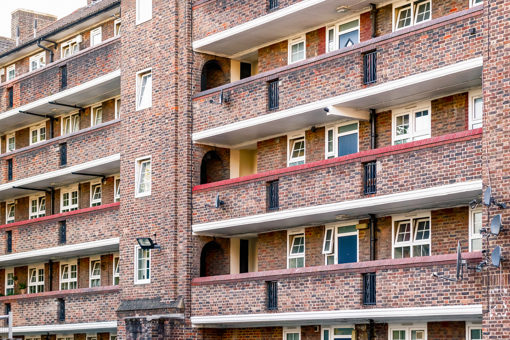 Castle
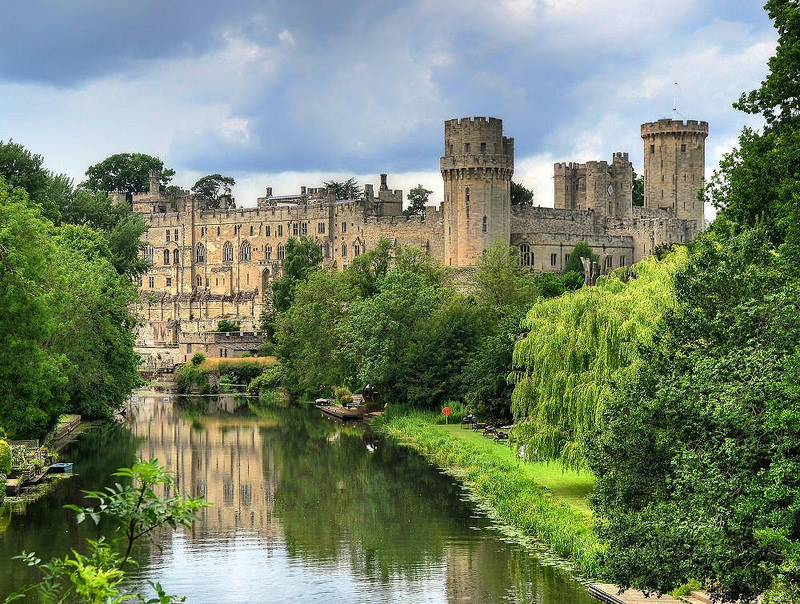 mansion
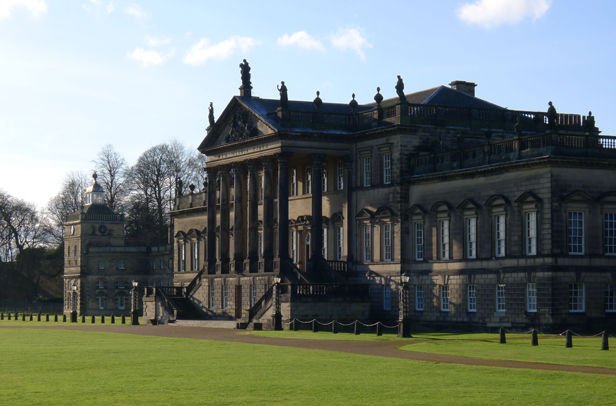 Fill in the gaps with missing words:the living room, Buckingham palace , gardening,  study, a kettle,  houses, a writer,  special meals, prefer, shapes and sizes, keen on,
Most British people live in……… .
Houses are all different …………  ……….. . 
People read, watch TV , relax, play games in ………… .
If you make tea, you need ………… .
The dining room is a room for …………….. . 
Some British people  like having a shower , but most ……….. a bath.
Mrs. Robinson is a ………… and she works in her……….. . 
A lot of British people really like ……………. .
The British are very ………… pets.
The queen lives in ………….